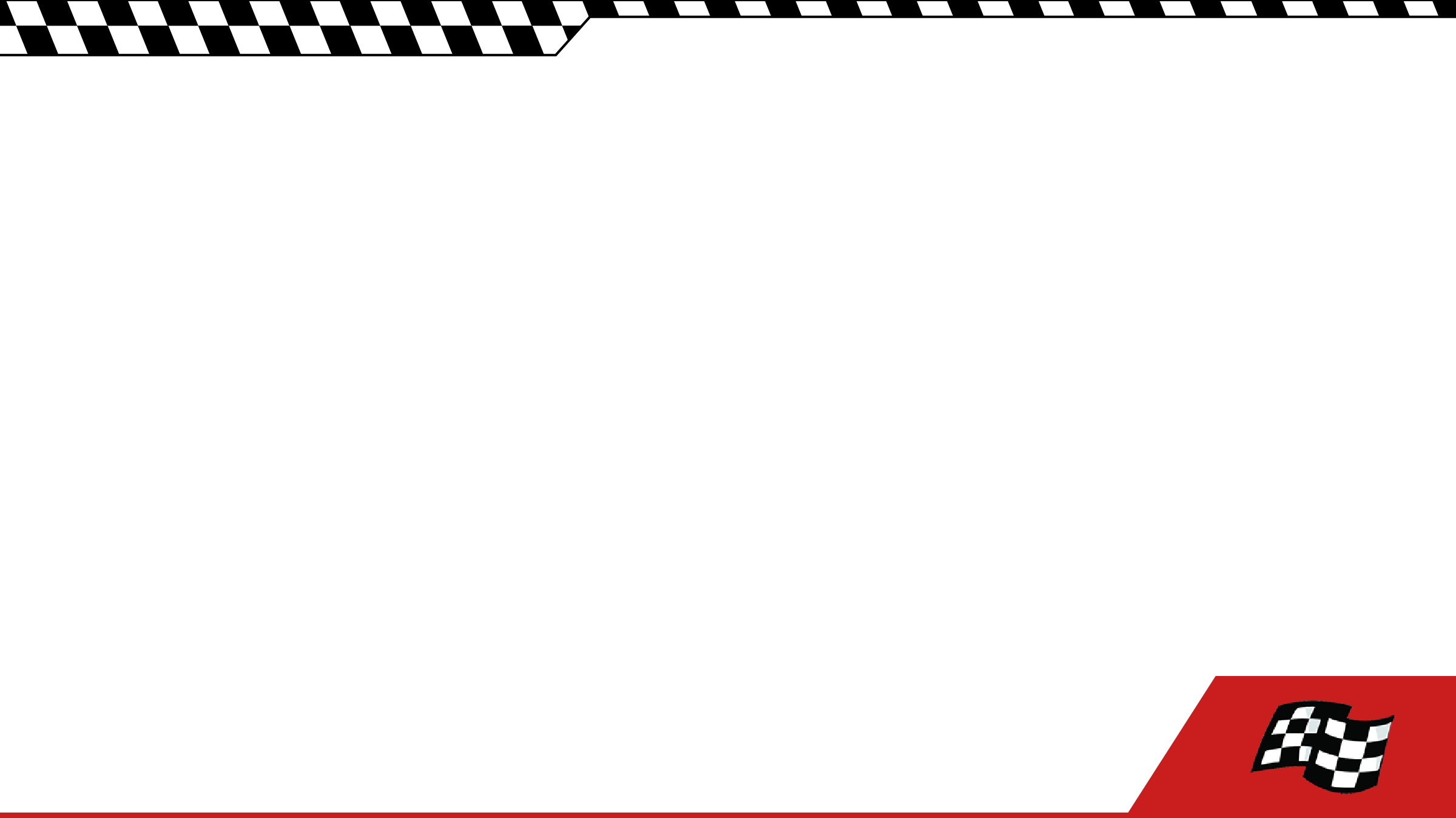 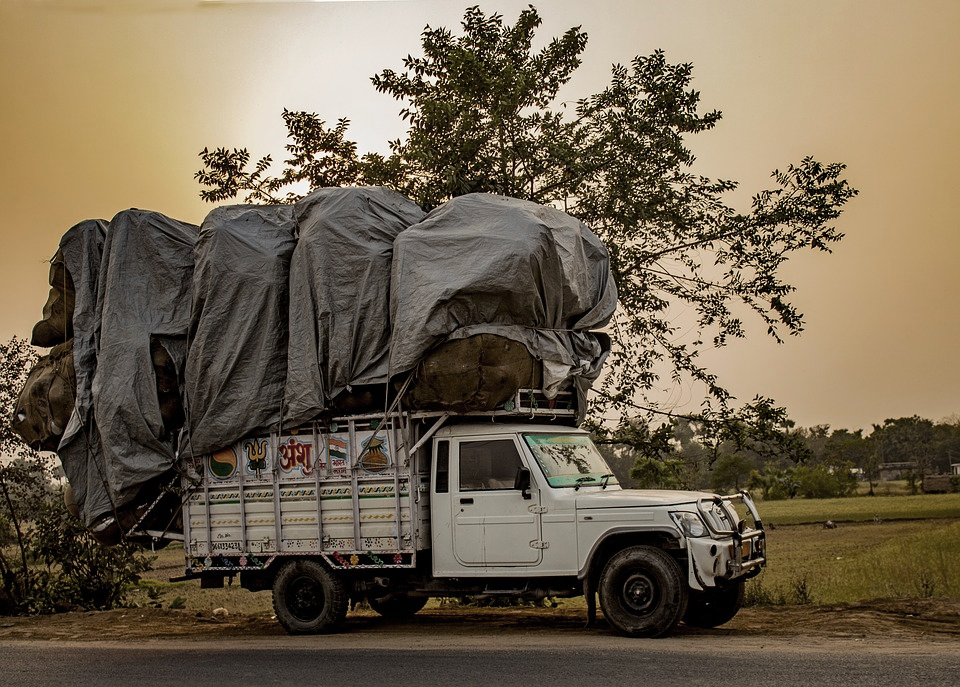 How to Deliver
the Right Content    to the Right Audience    at the Right Time
This is me
Web PresenceOptimization
I do this
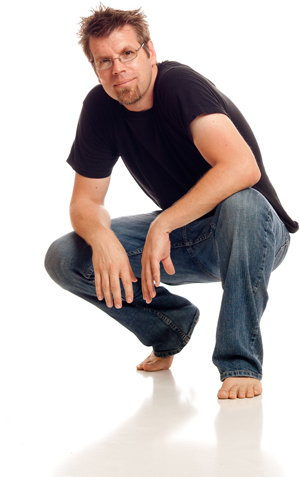 @StoneyD
    linkedin.com/in/stoneygd
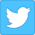 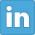 Follow me here
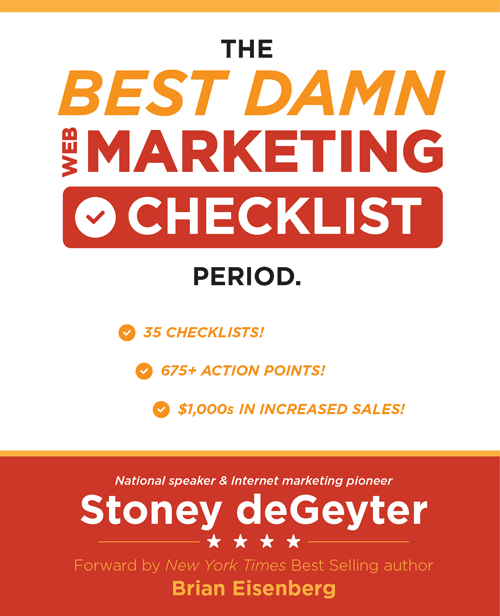 Stoney deGeyter
Read my book
2.0
WebMarketingChecklist.com
PolePositionMarketing.com
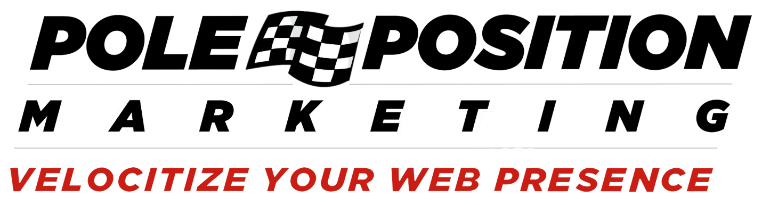 Hire my team
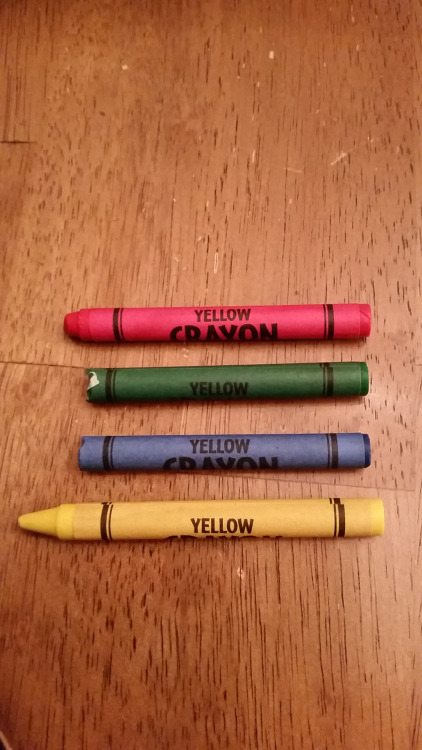 Marketers have one job
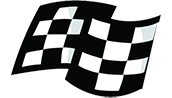 Gain new customers 
Generate more sales 

Become an authority
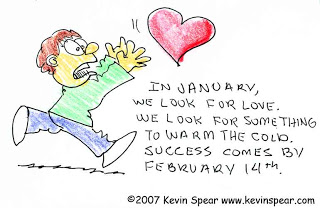 Customers are like love
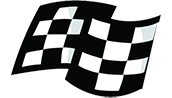 They are usually found when you’re not looking!
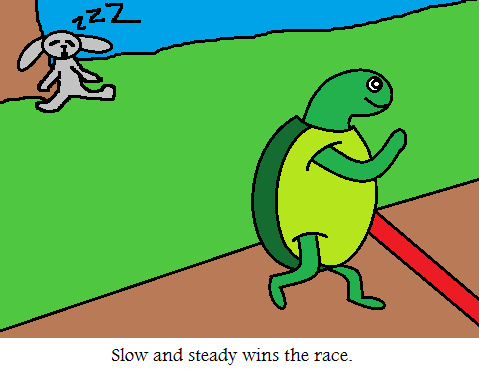 SALES
AUTHORITY
Two ways to build authority
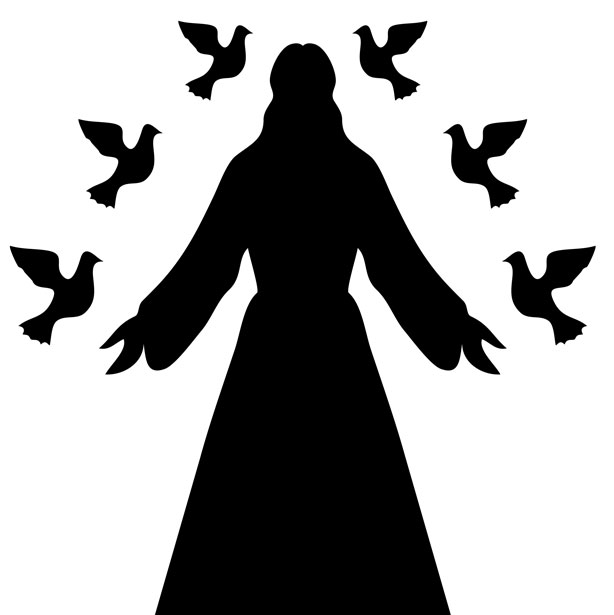 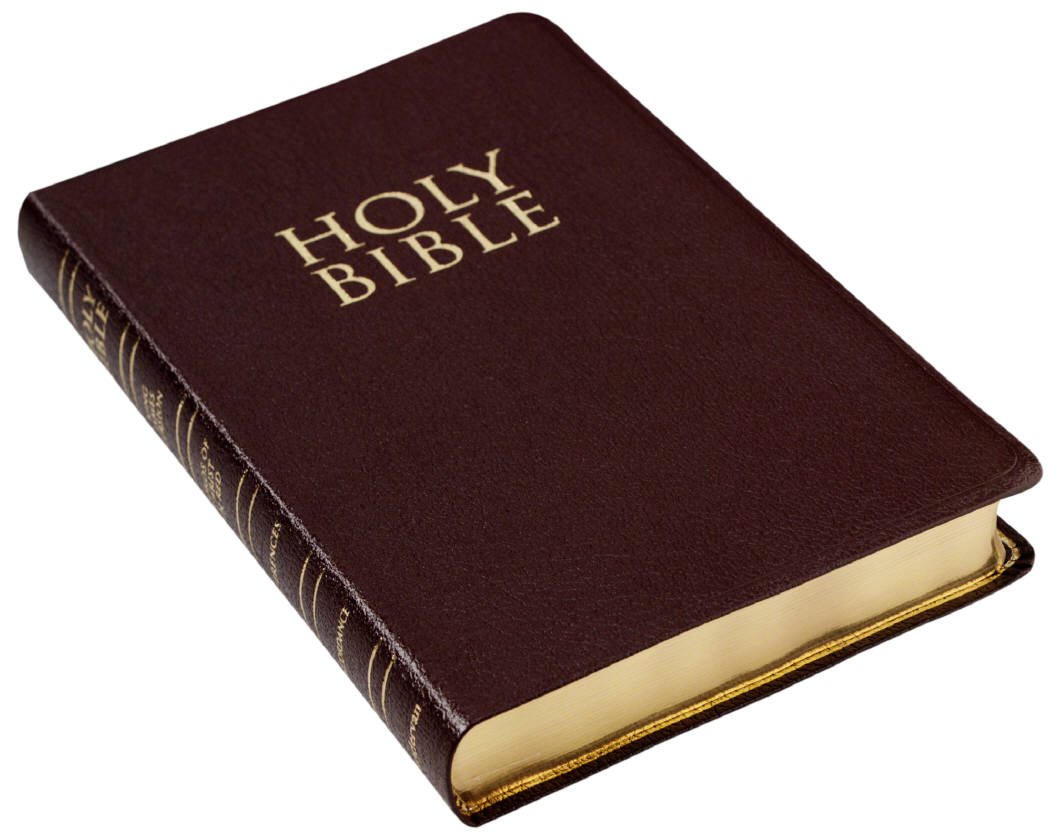 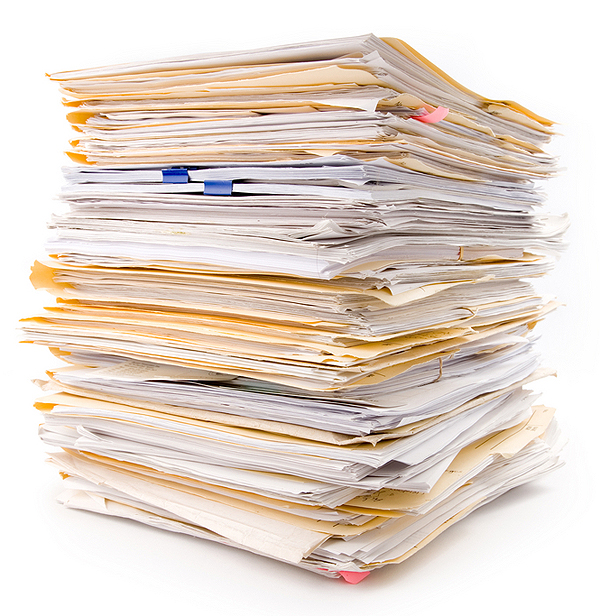 AUTHORITY TOPICAL CONTENT
MASS KEYWORD CONTENT
VS.
Keyword Research is Not Dead
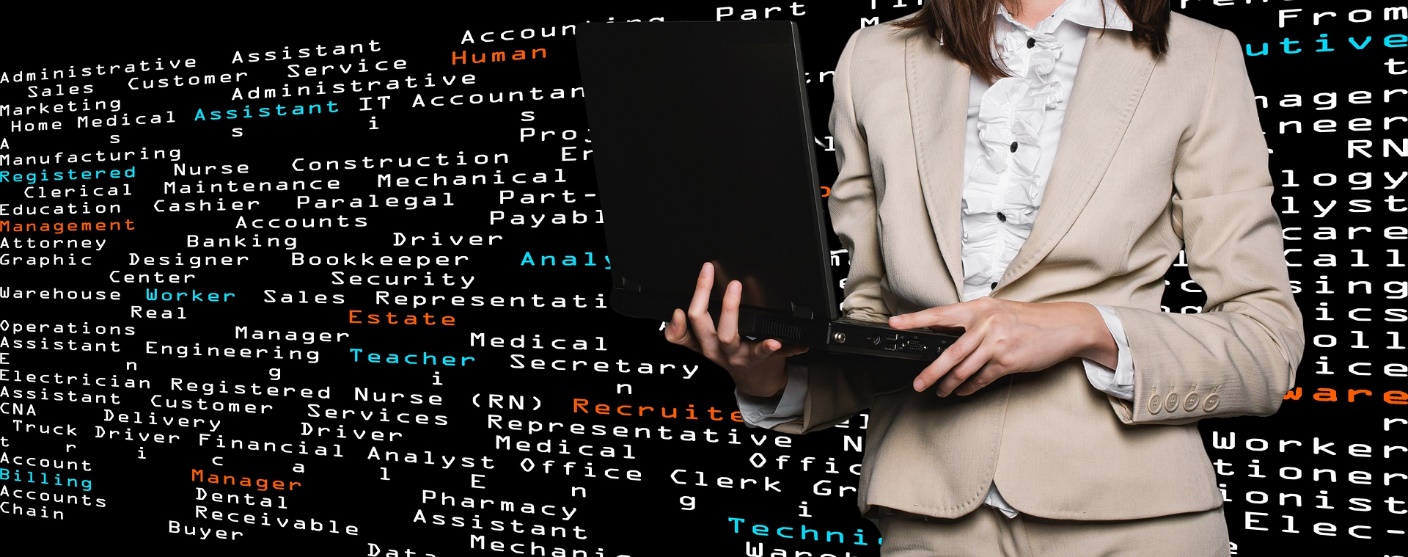 Keywords aren’t just for search engines
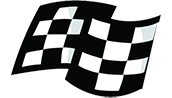 Effective authority building uses keywordsto understand your audience.
Keyword data is still valuable
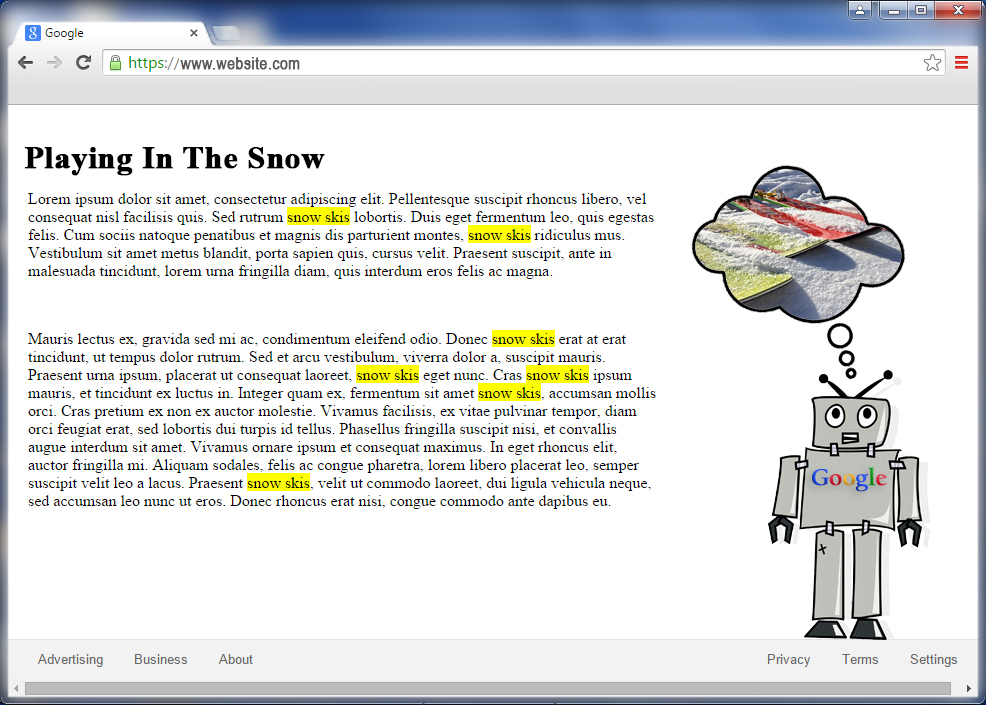 Cordless telephone headset
There’s more to a keyword than the keyword
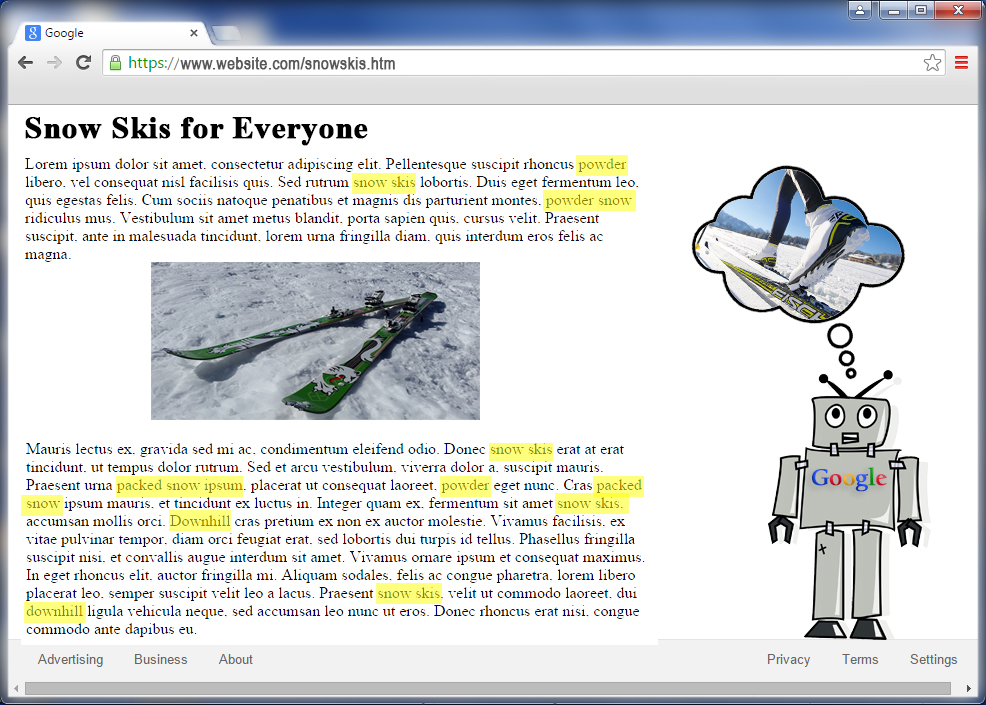 Cordless telephone headset
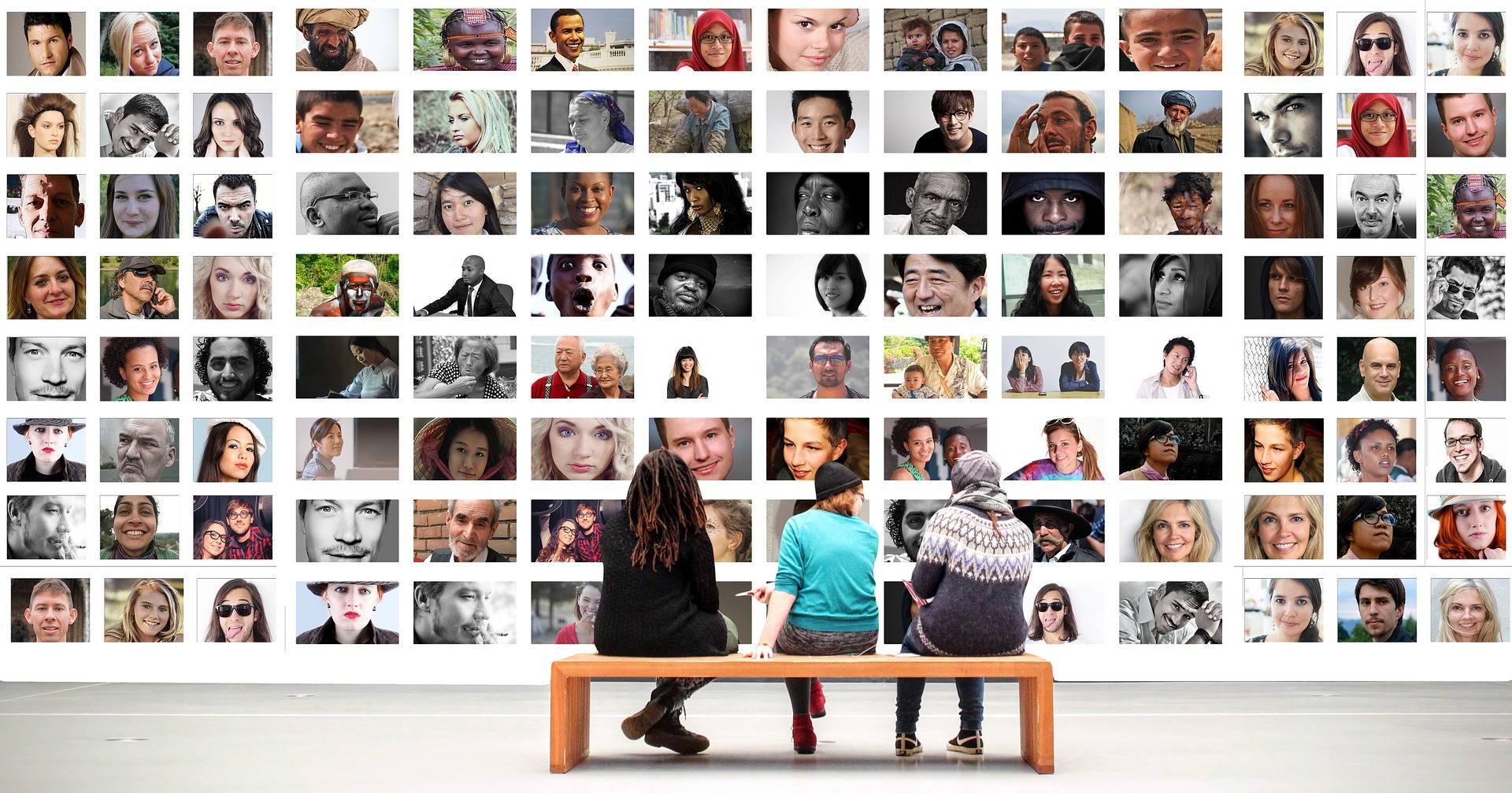 Forget about search engines…
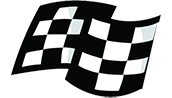 …and focus on search intent.
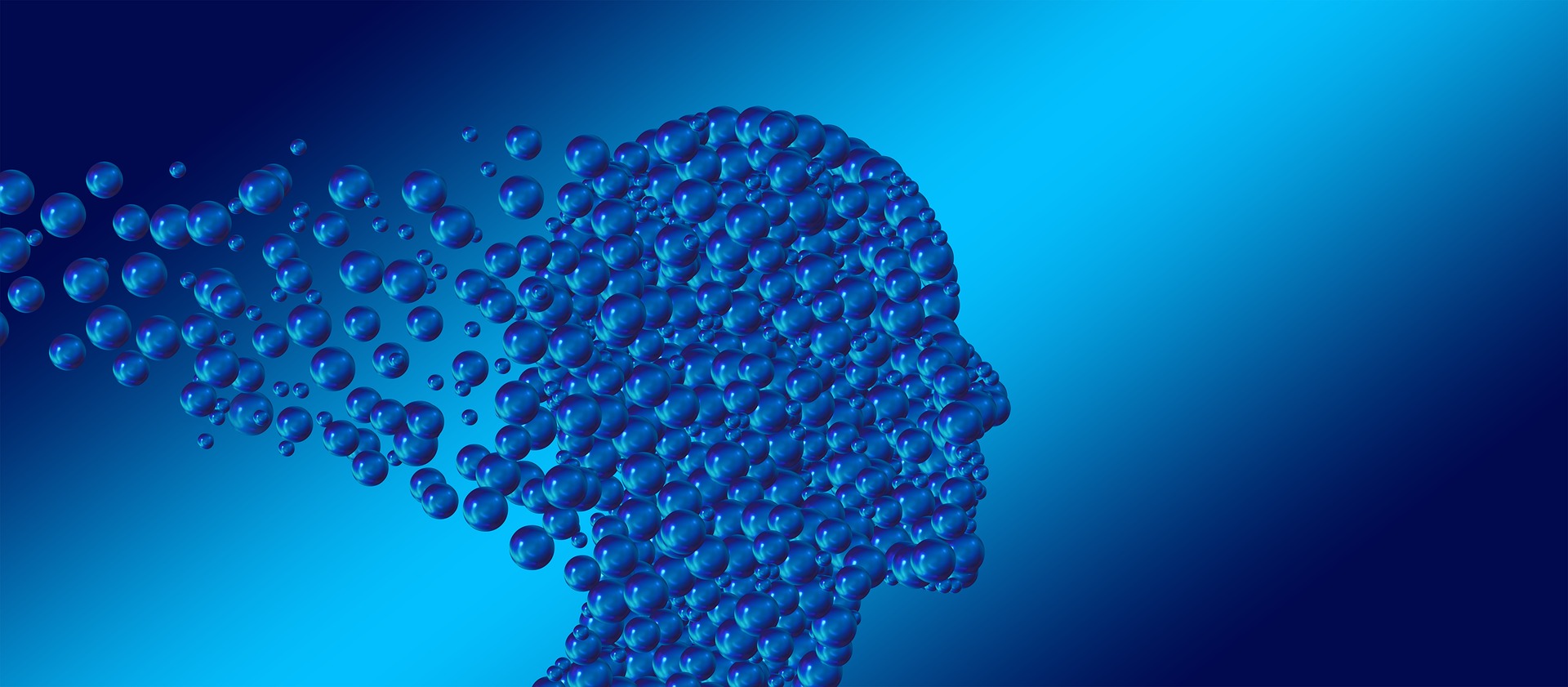 True optimization is intent optimization
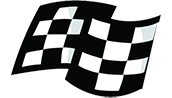 Search engines and SEOs have the same goal
Provide the best solution.
Understanding Searcher Intent
Different searchers have different intents
Researchers
Shoppers
Buyers
It’s not always obvious – keywords lie
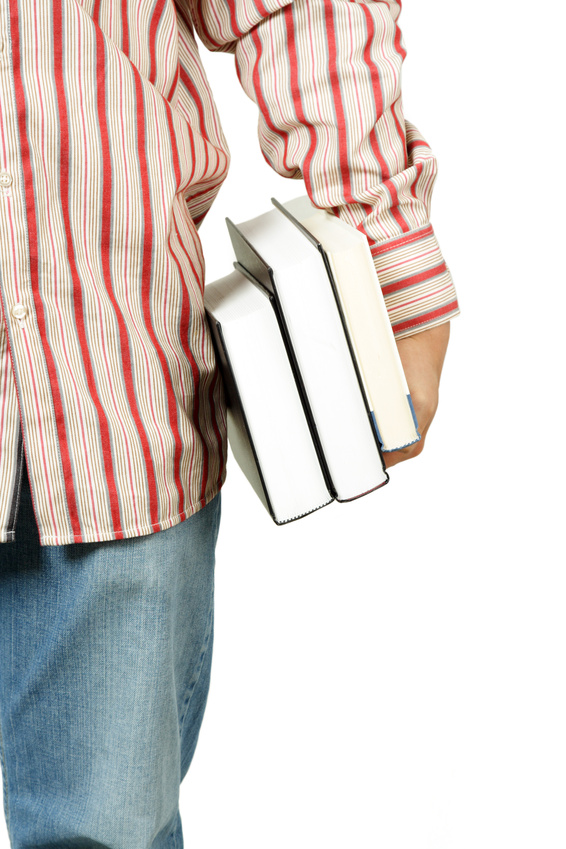 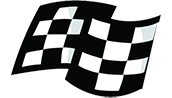 cordless telephone headset
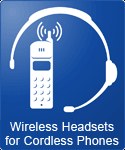 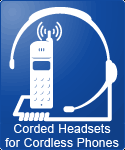 Cordless telephone headset
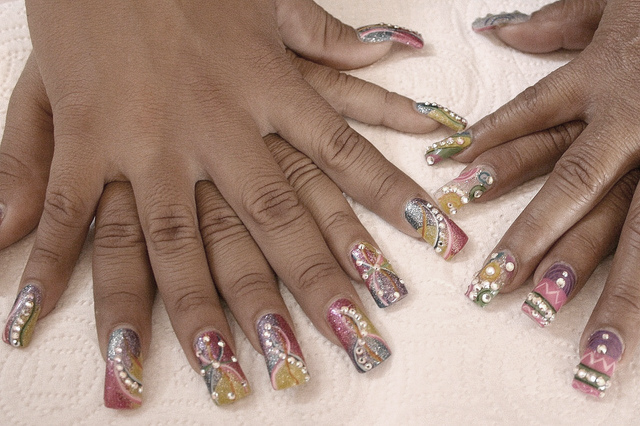 What is the intent for: acrylic nails?
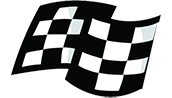 Can you create a single “authoritative” page covering all these?
Create topical groups
TIPS
SUPPLIES
DESIGNS
for summer
black
simple
black and white
pink
for spring
ideas
cute
matte
wholesale
online
near me
cheap 
professional
kit
for sale
store
quality
for sale
wholesale
only
with gel overlay
with designs
kit
french 
colored 
professional
Topical Optimization Versus Keyword Optimization
Keyword optimization: one keyword / page
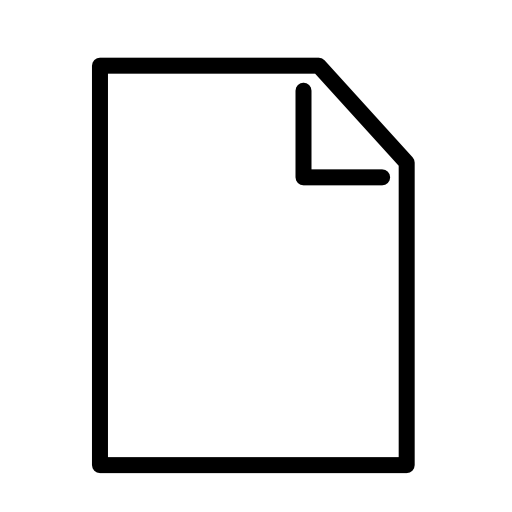 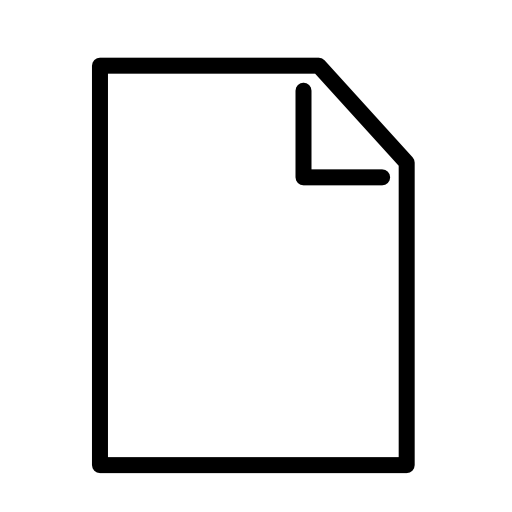 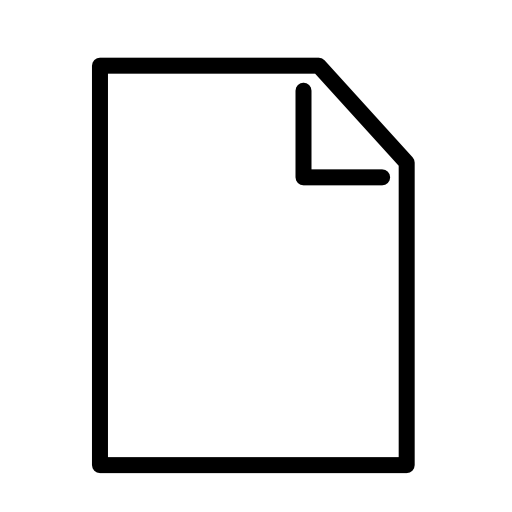 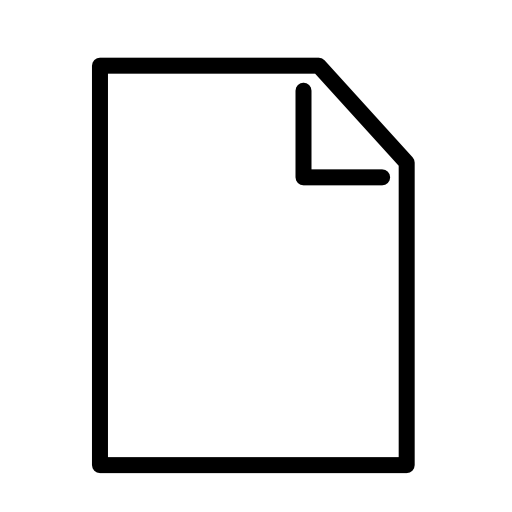 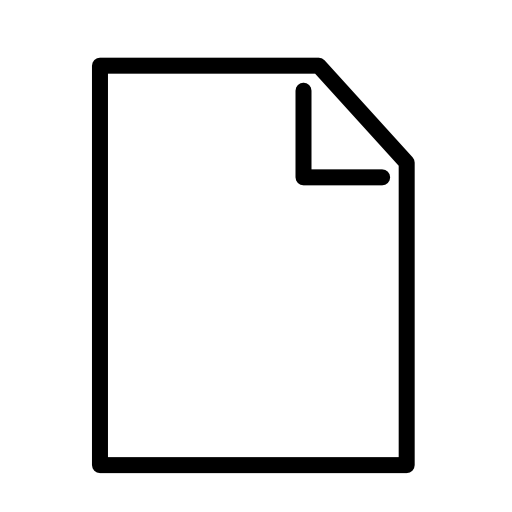 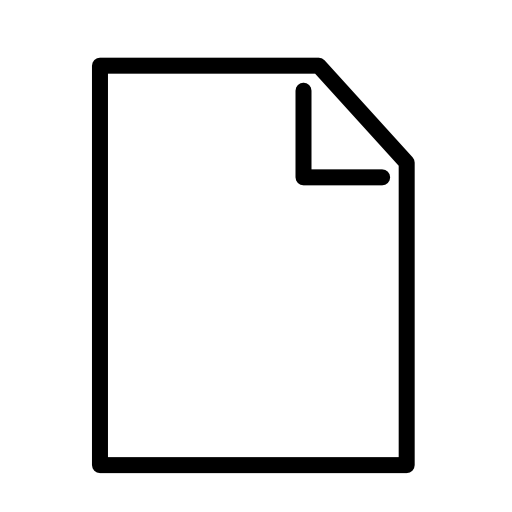 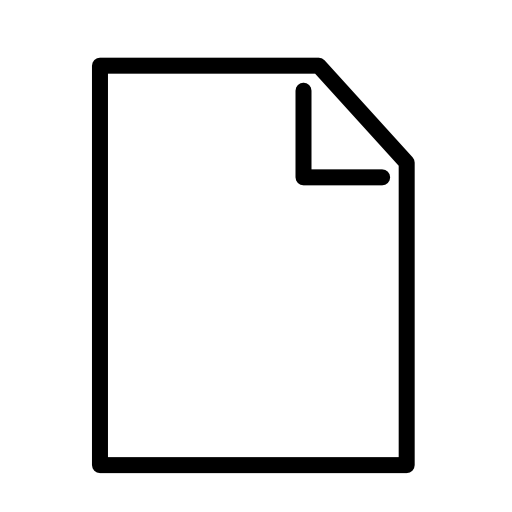 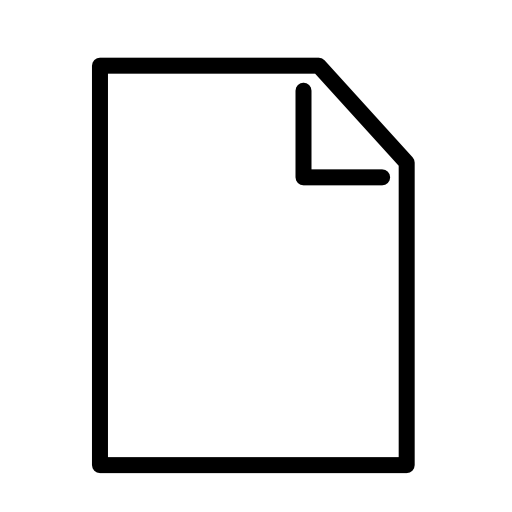 acrylic nail designs for summer
simple acrylic nail designs
pink acrylic nail designs
acrylic nail designs matte
spring acrylic nail designs
acrylic nail design ideas
black acrylic nail designs
acrylic nail designs
Topical optimization: one intent / topic
for summer
for spring
long
short
black
matte
art 
designs
2018
gallery
ideas
pictures
best 
full 
cute
Multiple authoritative topics of entry
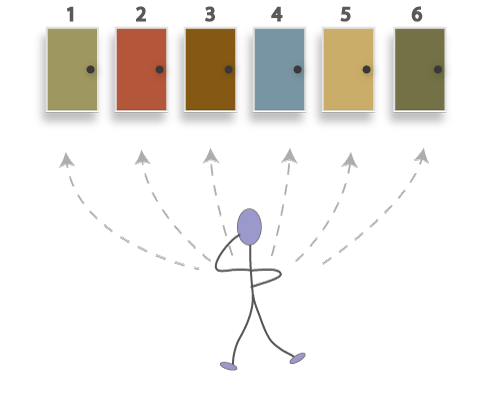 4 Basic Search Intents That Require Content
1. Navigational intent
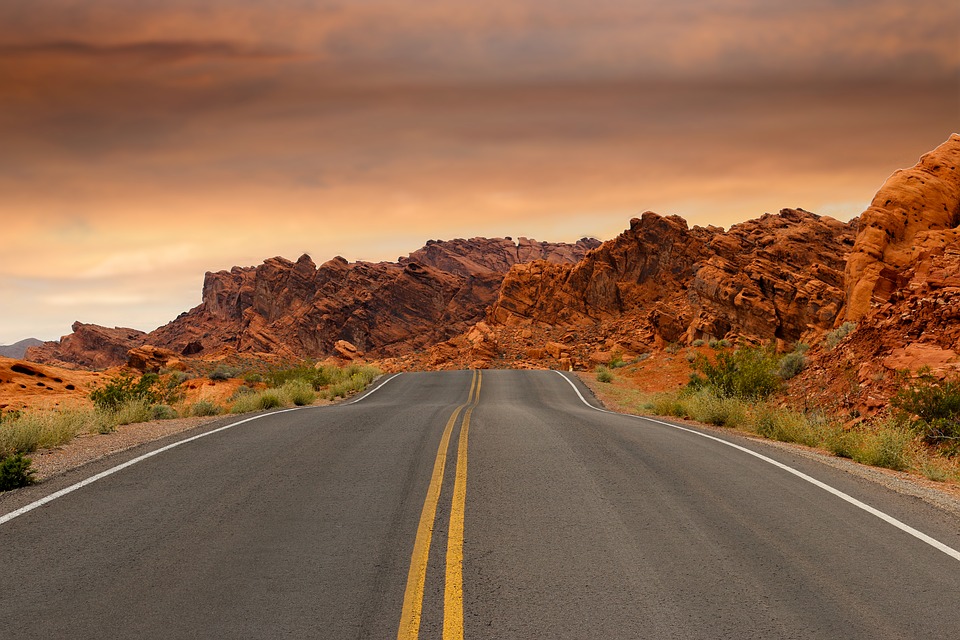 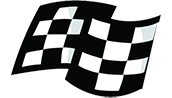 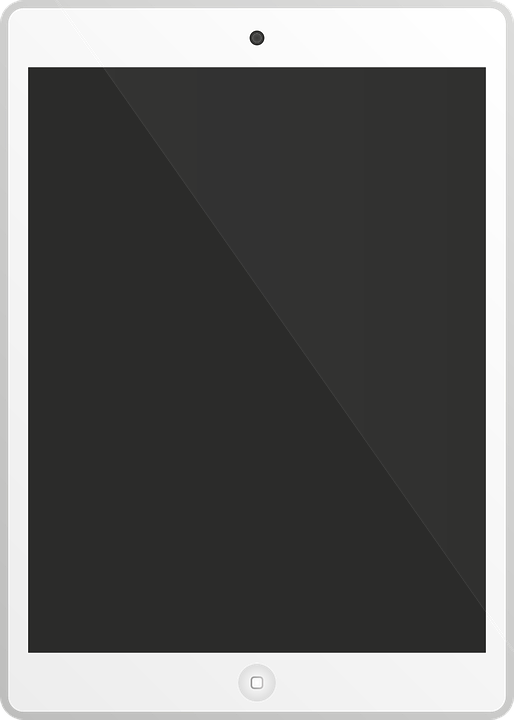 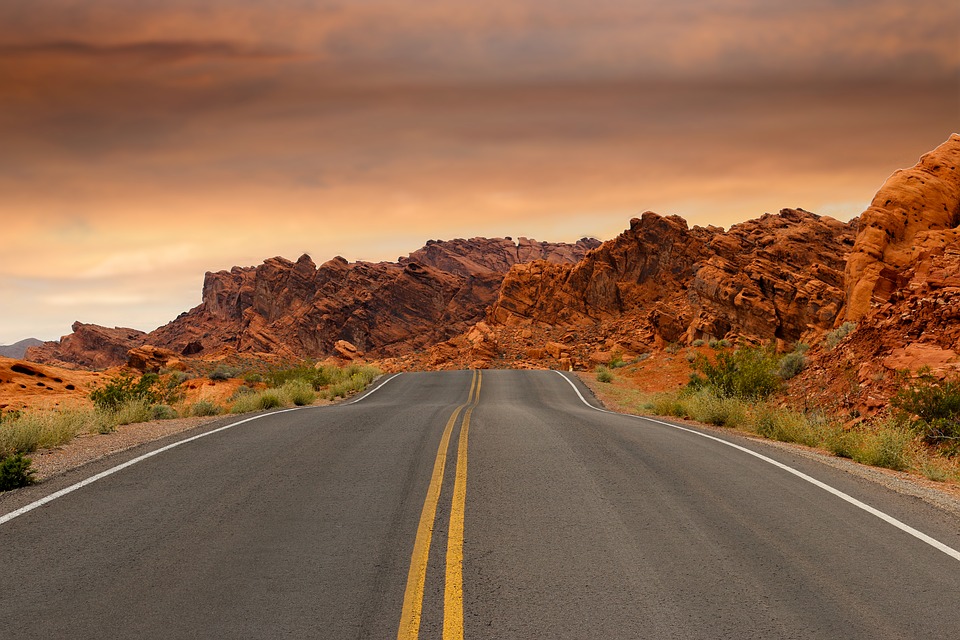 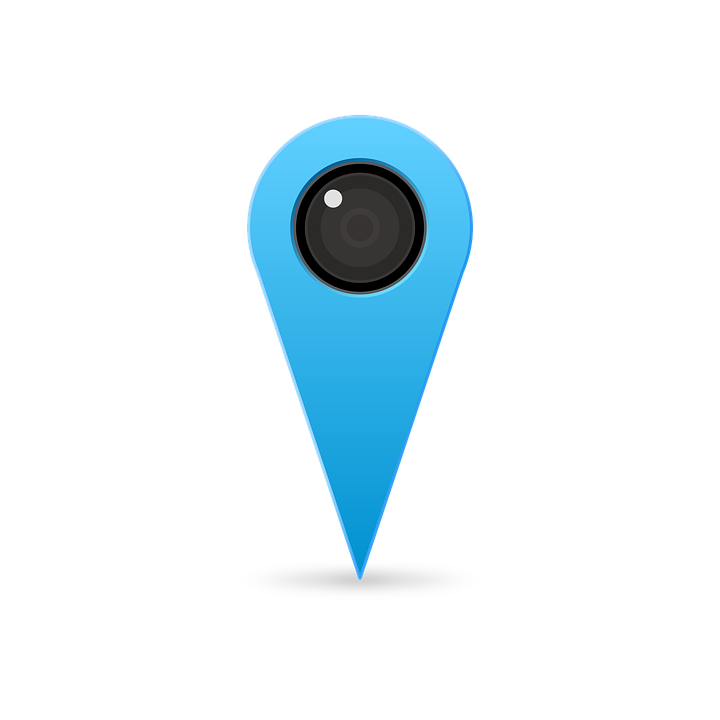 A query that takes you to a specific site.
2. Informational intent
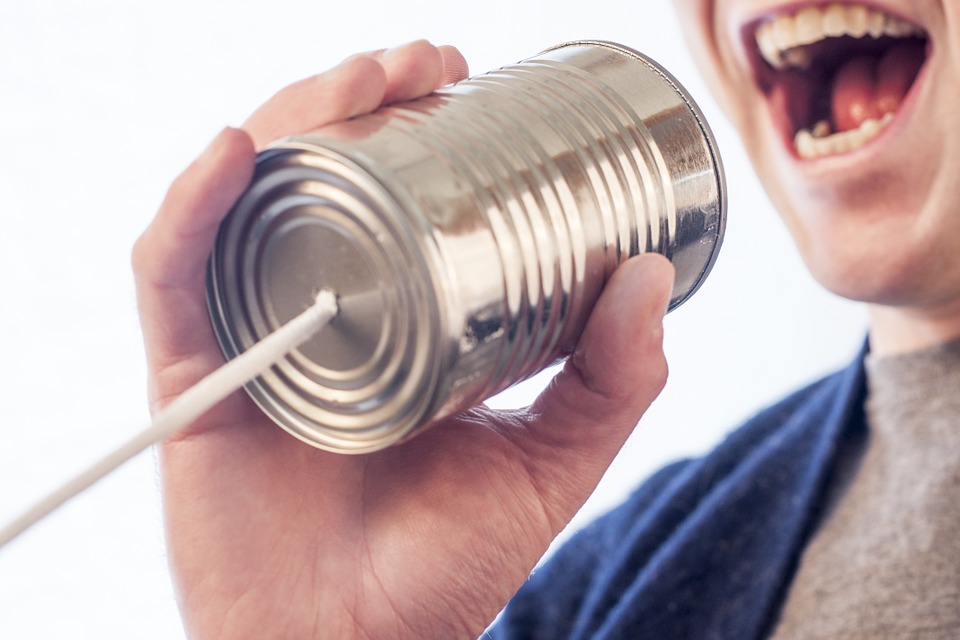 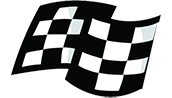 A broad for general information.
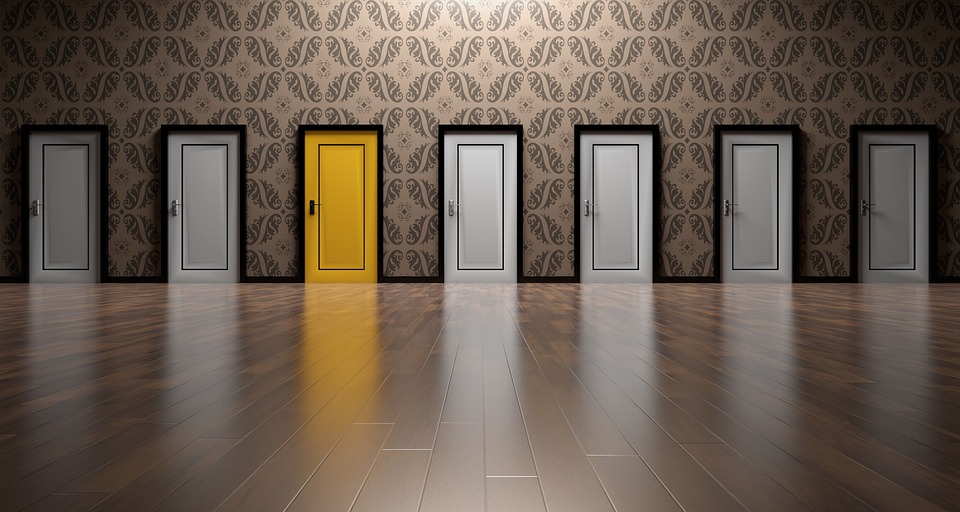 3. Investigational intent
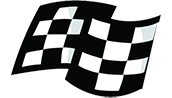 A query to learn more about available options.
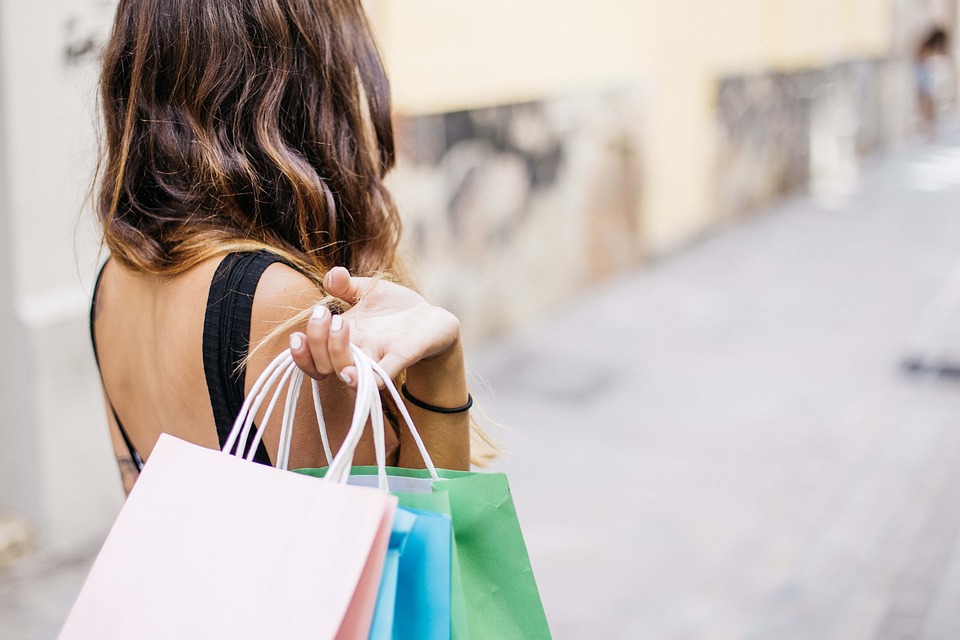 4. Transactional intent
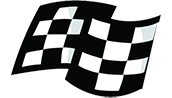 A query that leads to a transaction.
Every intent requires a unique page
Navigational
HOME
Investigational
Informational
BLOG
CATEGORY 1
CATEGORY 2
CATEGORY 3
SUB-CATEGORY
2
Transactional
SUB-CATEGORY
1
SUB-CATEGORY
3
SUB-CATEGORY
2
SUB-CATEGORY
1
SUB-CATEGORY
3
Product 1
Product 2
Product 3
Product 1
Product 2
Product 3
Product 1
Product 2
Product 3
Product 1
Product 2
Product 3
Product 1
Product 2
Product 3
Product 1
Product 2
Product 3
4 Steps to Match Intent with Landing Pages
1
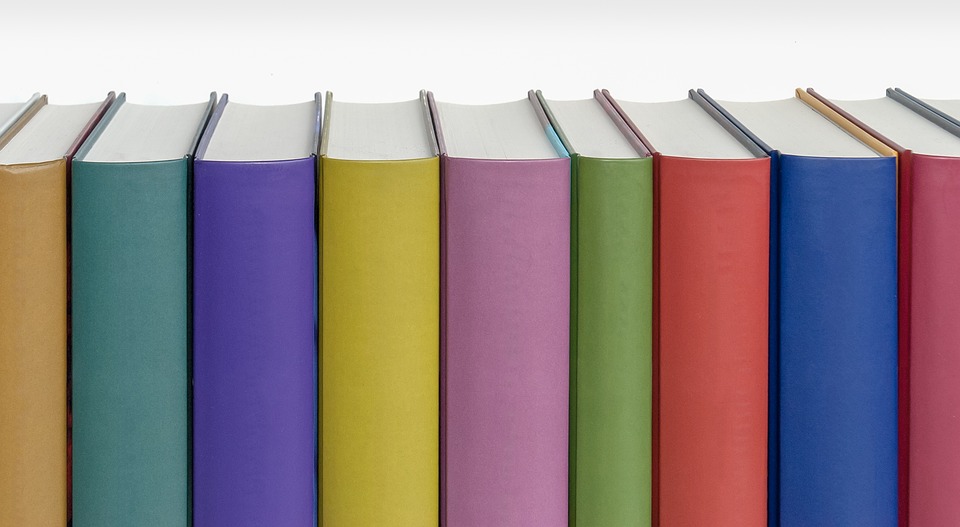 Determine the intent of every URL
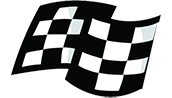 Focus on
New pages
Existing URLs
Before creating
2
Determine the intent of every keyword
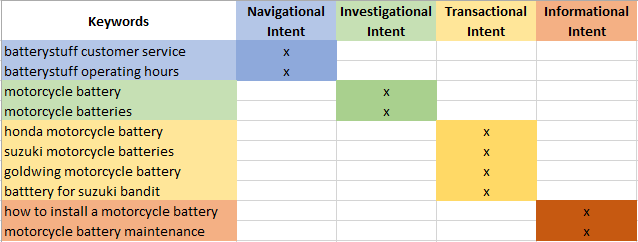 research
shop
buy
Think about what the searcher expects to find when they conduct each search.
HOME
BLOG
CATEGORY 1
CATEGORY 2
CATEGORY 3
3
SUB-CATEGORY
2
SUB-CATEGORY
1
SUB-CATEGORY
3
SUB-CATEGORY
2
SUB-CATEGORY
1
SUB-CATEGORY
3
Product 1
Product 2
Product 3
Product 1
Product 2
Product 3
Product 1
Product 2
Product 3
Product 1
Product 2
Product 3
Product 1
Product 2
Product 3
Product 1
Product 2
Product 3
Organize similar-intent keywords by topic & URL
Batterystuff shipping policies
Batterystuff honda motorcycle battery
Battery charger batterystuff
How to charge a battery battterystuff.com
Research
motorcycle battery
motorcycle batteries
battery motorcycle
battery motorcycles
batteries motorcycle
battery for motorcycle
motorcycles battery
Navigational
Informational
how much is a motorcycle battery cost
which motorcycle battery
how much is a new motorcycle battery
how much does a motorcycle battery cost
where to buy a motorcycle battery
where can i buy motorcycle batteries
Shop
harley davidson motorcycle battery
harley davidson motorcycle batteries
harley motorcycle battery
motorcycle batteries harley davidson
harley motorcycle batteries
dual pro
dual pro battery chargers
dual pro charger
dual pro battery charger
dual pro chargers
Buy
4
Write intent-driven content
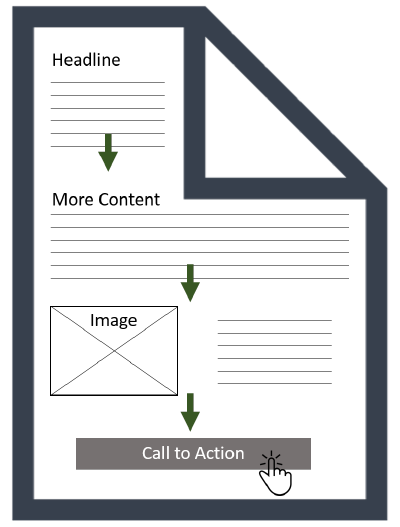 Determine the mission of each page.
Write content that supports the mission--top to bottom
5
Provide an action that fulfills the intent
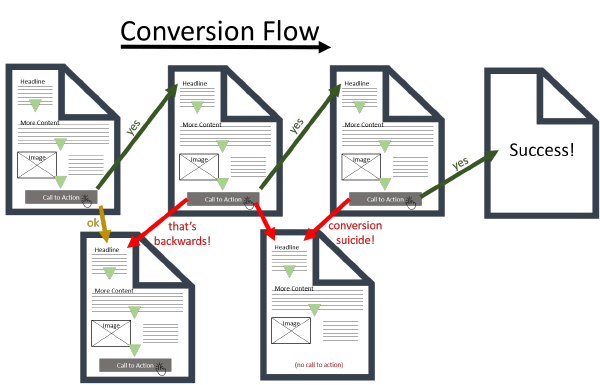 Answer the question, “What’s next?” 
and provide the action to do it.
The Endgame:Be Unique
Don’t try to be all things to all people
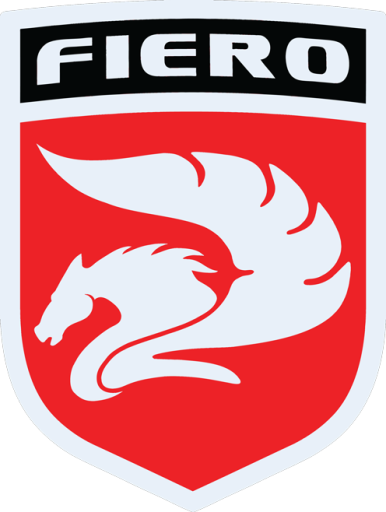 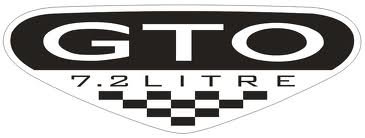 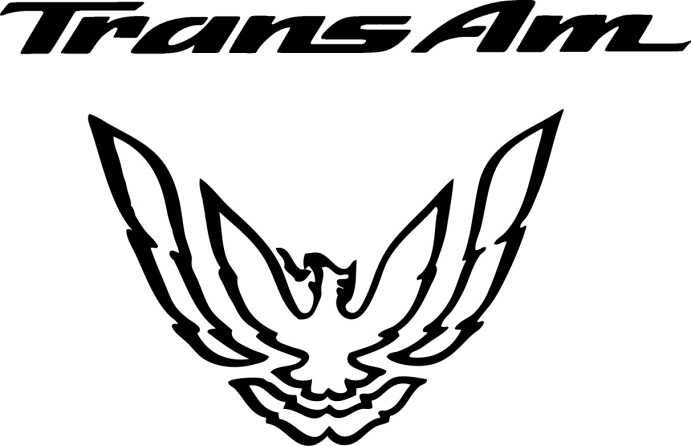 But Pontiac wanted a bigger audience…
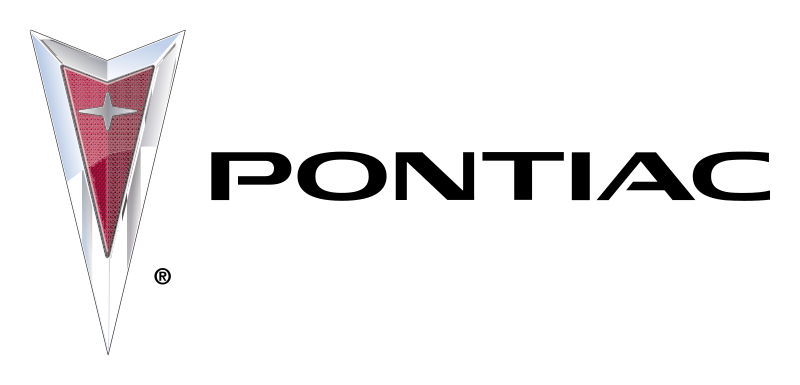 Where is Pontiac today?
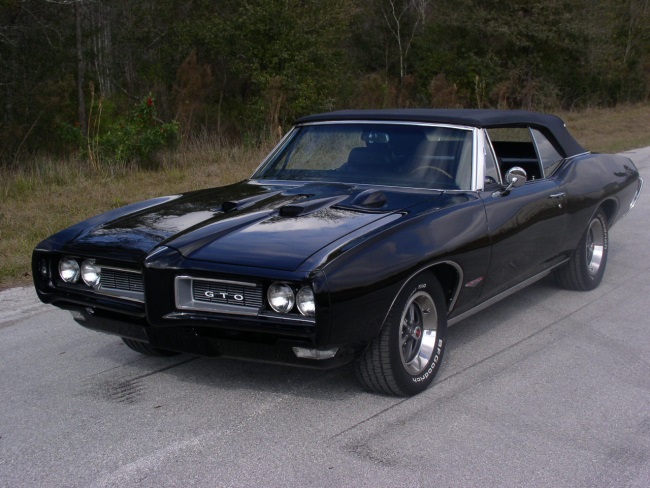 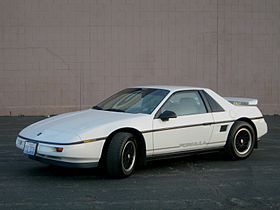 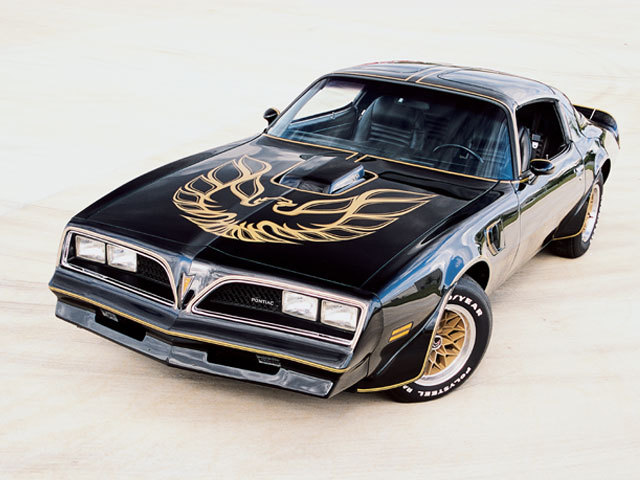 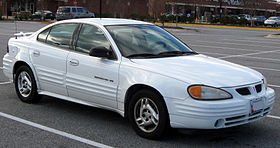 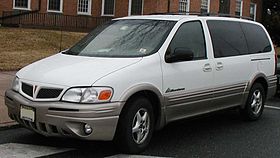 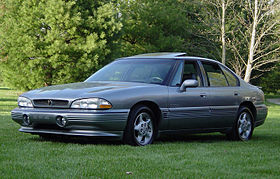 Find a problem and solve it
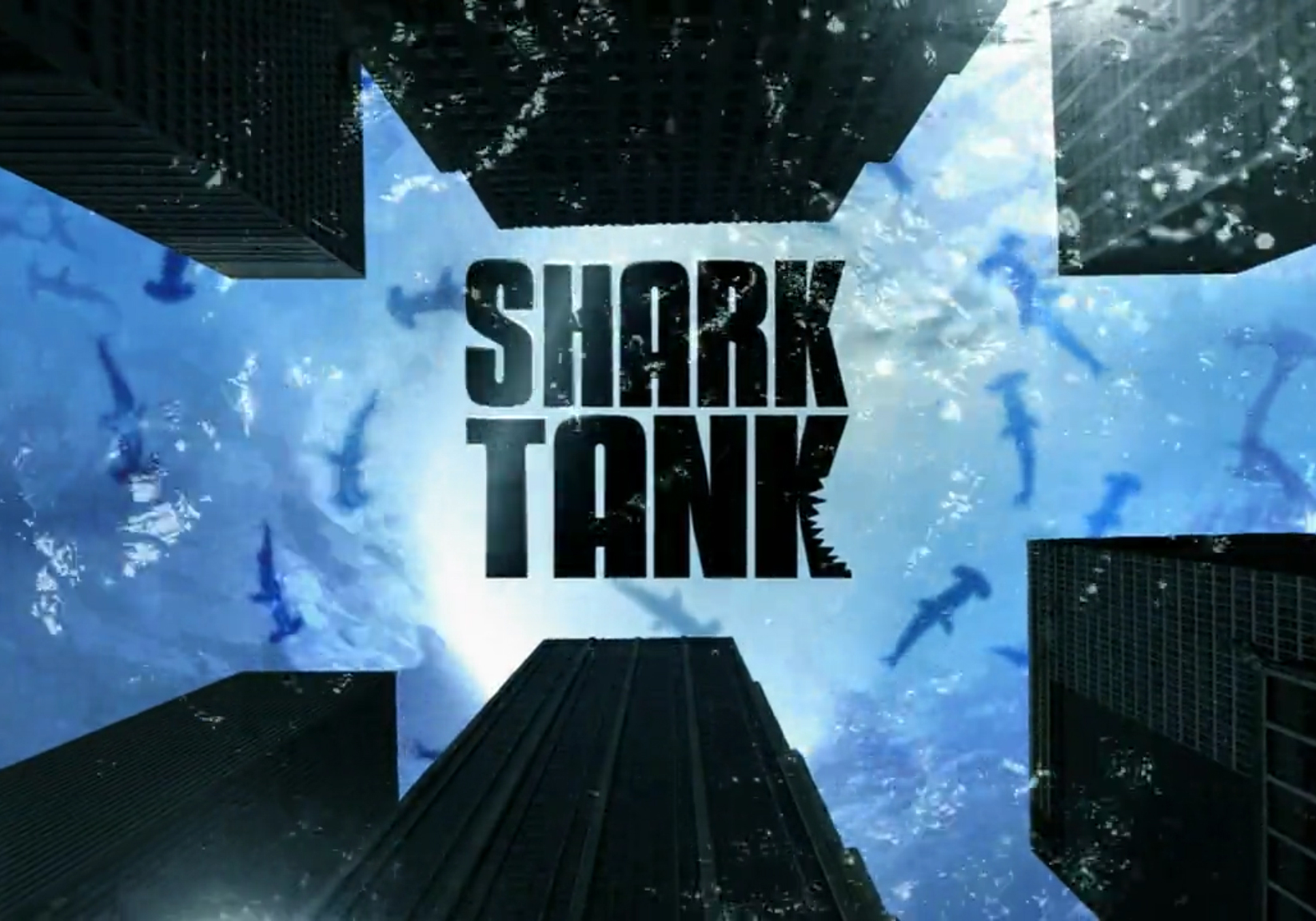 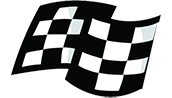 Find a problem and solve it
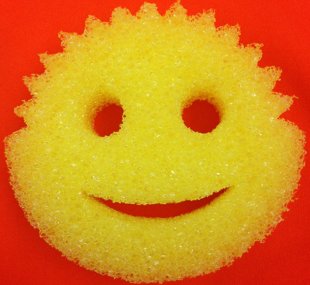 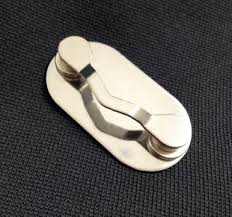 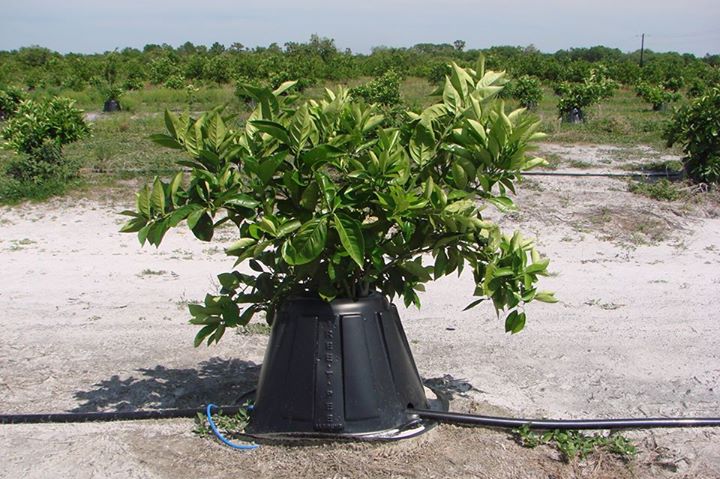 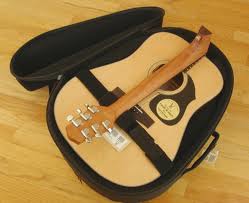 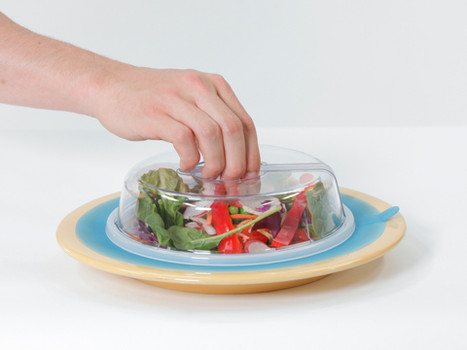 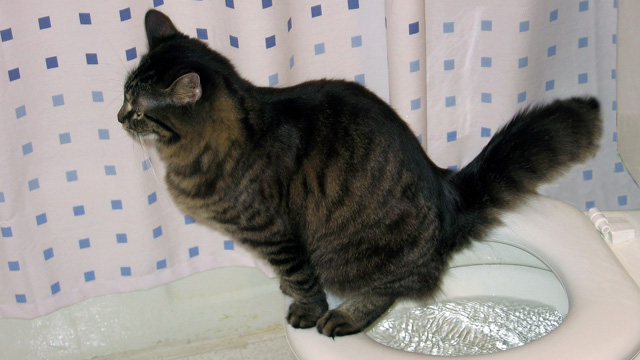 Find a void and fill it
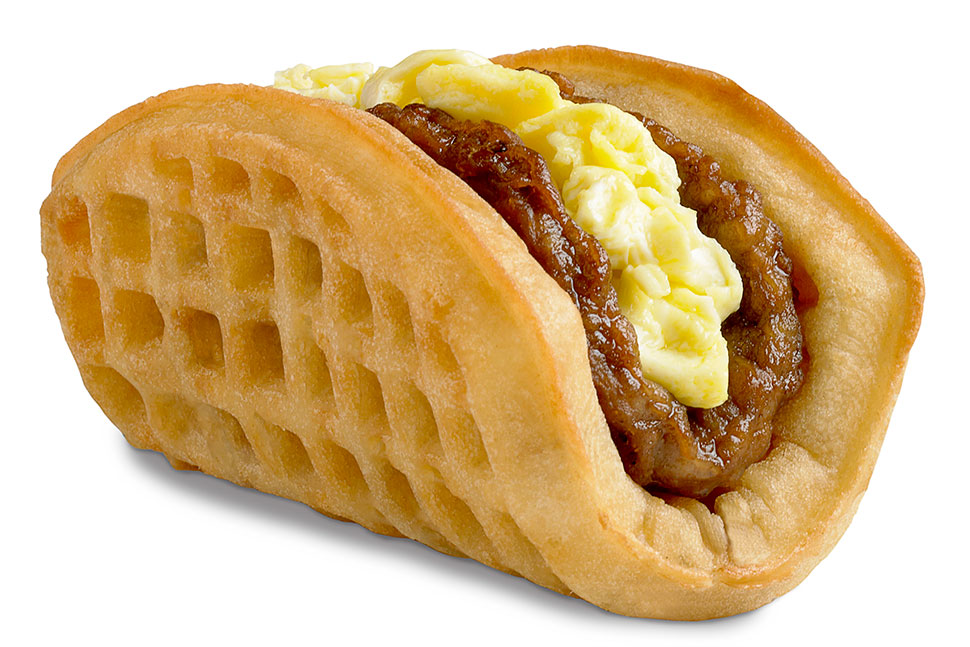 Find a want and deliver it
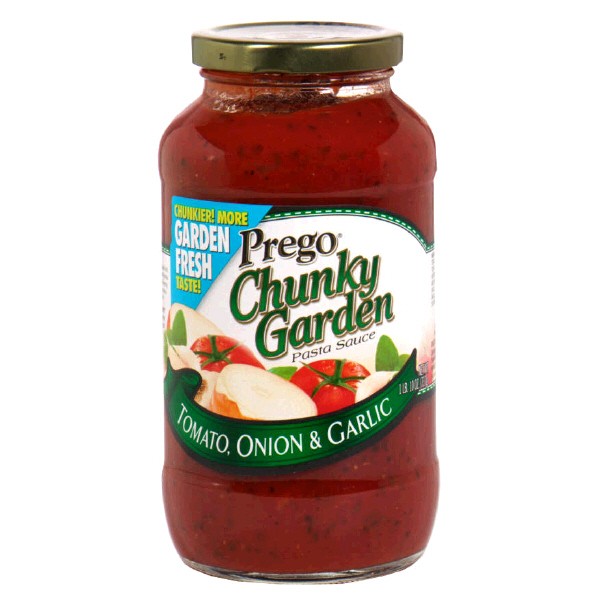 vs
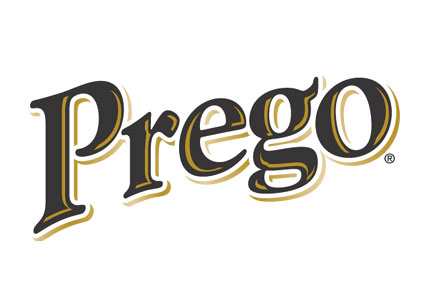 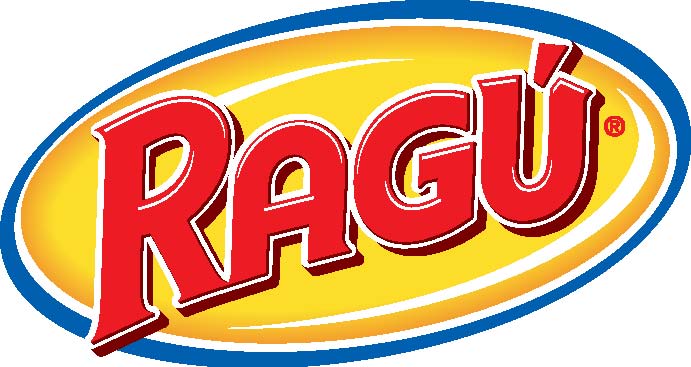 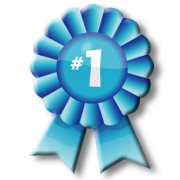 What do people want?
1/3 Regular
1/3 Spicy
1/3 Chunky
Give visitors what they want
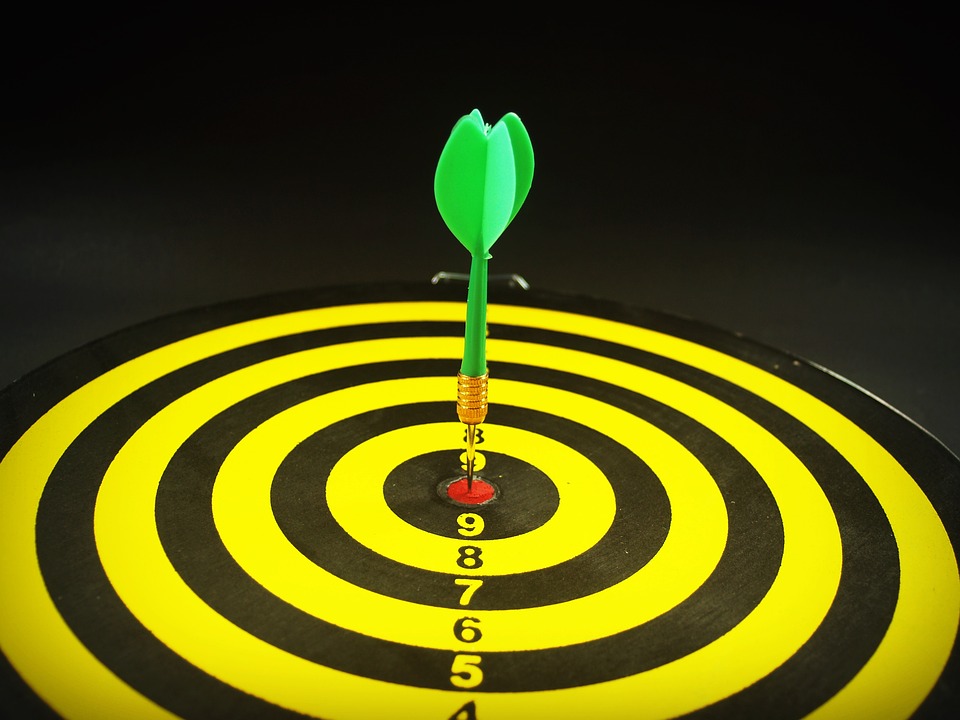 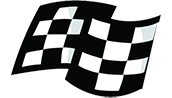 RIGHT
Get it
Content
Audience
Time
Download this presentation at: ppmkg.com/StoneyDslides